Γενική Οικονομική Ιστορία
Ενότητα # 1: Εισαγωγή στη μελέτη της οικονομικής ιστορίας
Διδάσκων:  Ιωάννα-Σαπφώ Πεπελάση
Τμήμα: Οικονομικής Επιστήμης
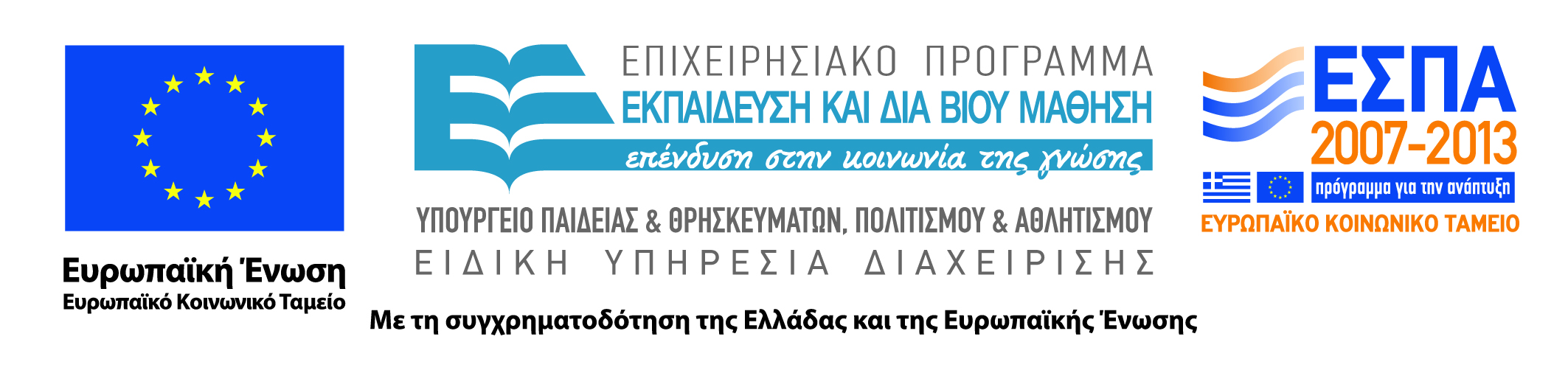 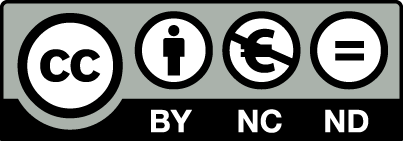 Χρηματοδότηση
Το παρόν εκπαιδευτικό υλικό έχει αναπτυχθεί στα πλαίσια του εκπαιδευτικού έργου του διδάσκοντα.
Το έργο «Ανοικτά Ακαδημαϊκά Μαθήματα στο Οικονομικό Πανεπιστήμιο Αθηνών» έχει χρηματοδοτήσει μόνο τη αναδιαμόρφωση του εκπαιδευτικού υλικού. 
Το έργο υλοποιείται στο πλαίσιο του Επιχειρησιακού Προγράμματος «Εκπαίδευση και Δια Βίου Μάθηση» και συγχρηματοδοτείται από την Ευρωπαϊκή Ένωση (Ευρωπαϊκό Κοινωνικό Ταμείο) και από εθνικούς πόρους.
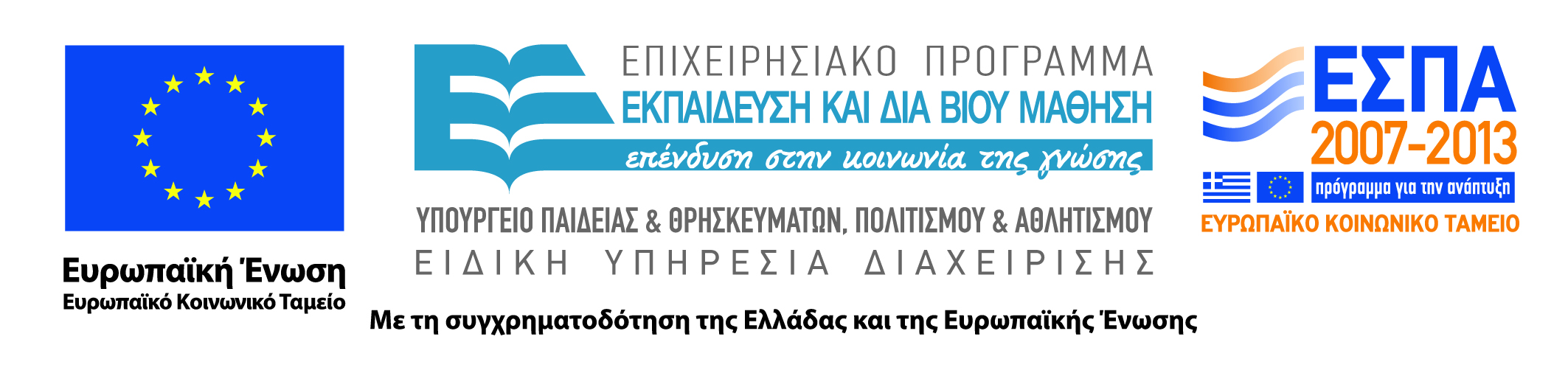 2
Άδειες Χρήσης
Το παρόν εκπαιδευτικό υλικό υπόκειται σε άδειες χρήσης Creative Commons.
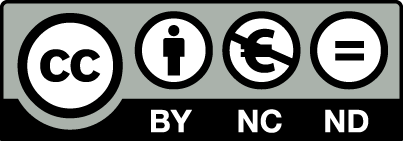 3
Σκοποί ενότητας
Κατανόηση του ορισμού της οικονομικής ιστορίας.
Κατανόηση της χρησιμότητας της μελέτης της οικονομικής ιστορίας.
Κατανόηση των διαφορετικών μορφών οικονομικής οργάνωσης.
Κατανόηση της σημασίας των θεσμών στην άνιση ανάπτυξη των χωρών.
4
Περιεχόμενα ενότητας
Ορισμοί και χρησιμότητα της μελέτης της οικονομικής ιστορίας.
Μορφές οικονομικής οργάνωσης.
«Γιατί αποτυγχάνουν τα έθνη». Βιβλίο των Acemoglu, D. and Robinson, J. (2012).
5
Ορισμοί και χρησιμότητα της μελέτης της οικονομικής ιστορίας
Μάθημα: Γενική Οικονομική Ιστορία, Ενότητα # 1: Εισαγωγή στη μελέτη της οικονομικής ιστορίας
Διδάσκων: Ιωάννα-Σαπφώ Πεπελάση, Τμήμα: Οικονομικής Επιστήμης
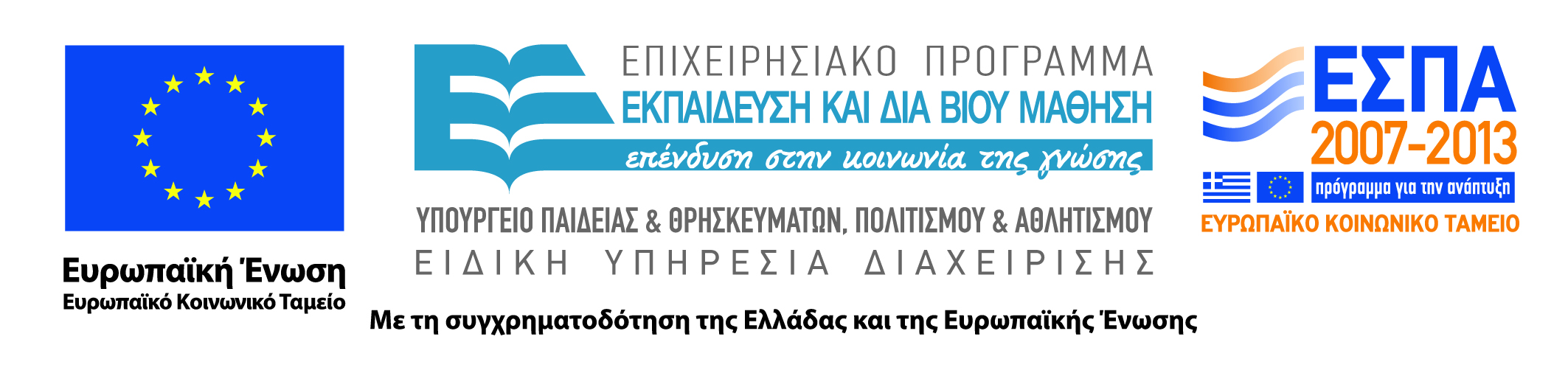 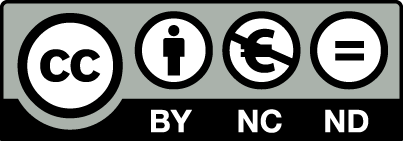 Ορισμοί οικονομικής ιστορίας
Η μελέτη της συμπεριφοράς των νοικοκυριών, των επιχειρηματιών, των διαφόρων οργανισμών, του κράτους, των θεσμών και των νοοτροπιών.
Η μελέτη του τρόπου με τον οποίο οι κοινωνίες οργάνωναν την παραγωγή και τη διανομή του προϊόντος.
Η μελέτη του πώς οι άνθρωποι στο παρελθόν «έβγαζαν το ψωμί τους».
7
Χρησιμότητα οικονομικής ιστορίας (1 από 2)
Πρέπει να μελετάμε το παρελθόν για να μπορούμε να κατανοήσουμε το παρόν και να αλλάξουμε το μέλλον, είπε ο μεγάλος οικονομολόγος Τζων Κέυνς.
Κατανόηση της ανισότητας στα εισοδήματα και στον πλούτο ανάμεσα στις χώρες αλλά και εσωτερικά σε μία χώρα.
Για παράδειγμα γιατί είναι πλούσια χώρα η Δανία και φτωχή χώρα το Μπαγκλαντές;
Γιατί σε μια χώρα κάποιοι ζουν άνετα ενώ άλλοι βρίσκονται στα όρια της επιβίωσης;
8
Χρησιμότητα οικονομικής ιστορίας  (2 από 2)
Κατανόηση των οικονομικών κύκλων.
Οι οικονομικοί κύκλοι είναι οι εναλλαγές  στο χρόνο οικονομικής άνθησης και ύφεσης.
Κατανόηση των οικονομικών κρίσεων.
Κατανόηση της σημασίας της τεχνολογικής προόδου για την οικονομία.
Κατανόηση των οικονομικών αλλαγών στο πέρασμα των χρόνων.
9
Μορφές οικονομικής οργάνωσης
Μάθημα: Γενική Οικονομική Ιστορία, Ενότητα # 1: : Εισαγωγή στη μελέτη της οικονομικής ιστορίας 
Διδάσκων: Ιωάννα-Σαπφώ Πεπελάση, Τμήμα: Οικονομικής Επιστήμης
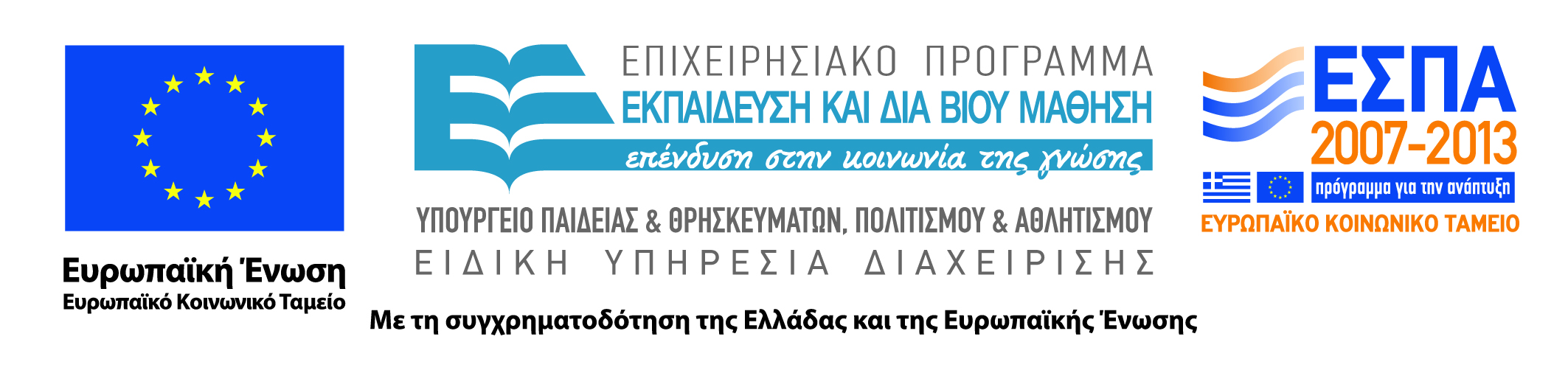 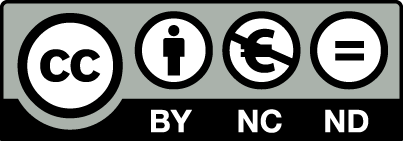 Μορφές οικονομικής οργάνωσης (1 από 2)
Οργάνωση της οικονομικής ζωής με κατευθυντήριο άξονα την παράδοση.
Γνωρίσματα: Σταθερότητα και ασφάλεια. 
Παράδειγμα η οικονομική οργάνωση των πρωτόγονων φυλών.
Η οικονομία της επιταγής.
Γνωρίσματα: Σχετική ασφάλεια, αυστηρή ιεραρχία, στέρηση ατομικών ελευθεριών και αυθαιρεσία.
Μερικά παραδείγματα είναι η Φεουδαρχία και τα φασιστικά ή ναζιστικά καθεστώτα.
11
Μορφές οικονομικής οργάνωσης (2 από 2)
Η οικονομία της αγοράς.
Γνωρίσματα: Ατομική ελευθερία, ισότητα απέναντι στο νόμο, απουσία μονοπωλίου και κρατικού παρεμβατισμού.
Όμως καθαρή οικονομία της αγοράς δεν υπήρξε ποτέ. 
Σήμερα έχουμε μεικτή οικονομία. 
Δηλαδή οικονομία της αγοράς και συνάμα κρατική παρέμβαση.
12
Γιατί αποτυγχάνουν τα έθνη; Βιβλίο των Acemoglu, D. and Robinson, J. (2012)
Μάθημα: Γενική Οικονομική Ιστορία, Ενότητα # 1: : Εισαγωγή στη μελέτη της οικονομικής ιστορίας 
Διδάσκων: Ιωάννα-Σαπφώ Πεπελάση, Τμήμα: Οικονομικής Επιστήμης
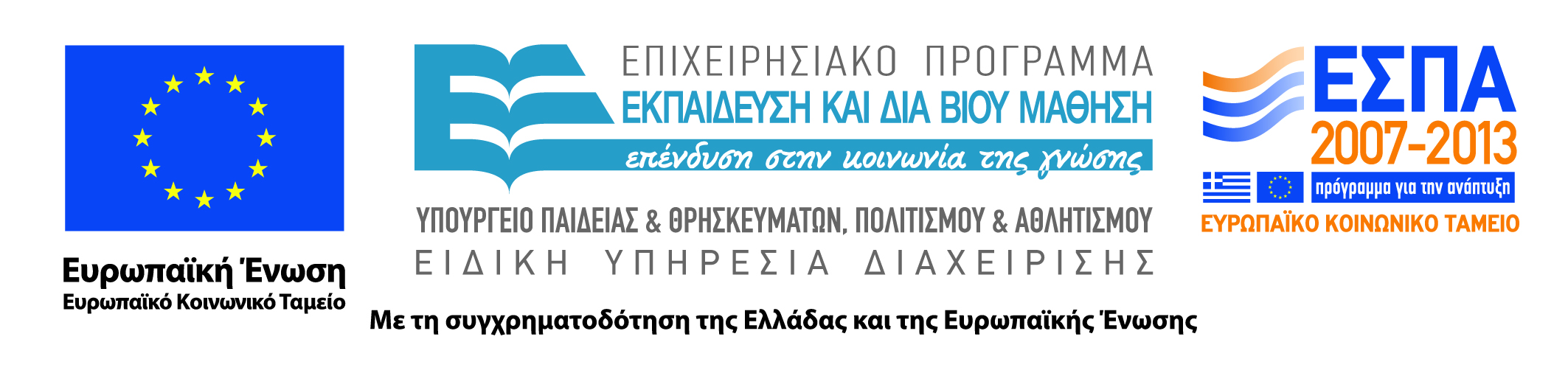 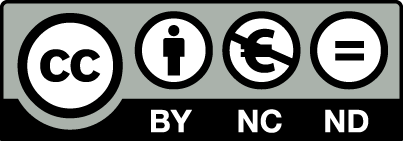 Γιατί αποτυγχάνουν τα έθνη; (1 από2)
Οι ανοιχτοί και πλουραλιστικοί θεσμοί οδήγησαν χώρες όπως την Αγγλία στη Βιομηχανική Επανάσταση και την οικονομική ανάπτυξη.
Παραδείγματα ανοιχτών θεσμών είναι η δημοκρατία και η κοινωνία των πολιτών.
Οι κλειστοί θεσμοί και η ανεξέλεγκτη εξουσία από ελίτ ομάδες διατηρούν τις φτωχές χώρες φτωχές.
Τέτοιες χώρες είναι οι χώρες της Αφρικής, της Νοτίου Αμερικής, της Μέσης Ανατολής και πολλές χώρες της Ασίας όπως το Μπαγκλαντές.
14
Γιατί αποτυγχάνουν τα έθνη; (2 από2)
Συμπερασματικά η αποτυχία ή μη των εθνών οφείλεται στους θεσμούς.
Οι κλειστοί θεσμοί δημιουργούν έναν φαύλο κύκλο.
Οι διαμορφωτές της πολιτικής και οι γραφειοκράτες είναι συχνά μέρος του προβλήματος.
Υπάρχει η ελπίδα όμως να μετασχηματιστούν οι θεσμοί σε ανοιχτούς, αλλά σε μεγάλο χρονικό ορίζοντα.
15
Σύγκριση Αργεντινής και Αμερικής-ομοιότητες
Και οι δύο χώρες αποτελούνται από συνονθύλευμα μεταναστών.
Έχουν πλούσια γη και τεράστιες πεδιάδες.
Έχουν υψηλή παραγωγικότητα σε σιτάρι, καλαμπόκι και κρέας.
Εξάγουν μεγάλες ποσότητες προϊόντων στη Δυτική Ευρώπη.
16
Σύγκριση Αργεντινής και Αμερικής-διαφορές (1 από2)
Στην Αμερική:
Ο γεωργός συμμετέχει ενεργά στην παραγωγή.
Προέρχεται από τη Δυτική Ευρώπη (κυρίως Αγγλία, Γερμανία, Γαλλία) και διακατέχεται από προτεσταντική ηθική.
Το πλεόνασμα της γεωργίας επενδύεται στην ανάπτυξη της βιομηχανίας με αποτέλεσμα η Αμερική μετά τον Α΄ Παγκόσμιο Πόλεμο να είναι η μεγαλύτερη πιστώτρια χώρα στον κόσμο.
17
Σύγκριση Αργεντινής και Αμερικής-διαφορές (2 από 2)
Στην Αργεντινή:
	Επικρατεί σχήμα αριστοκρατικής ιδιοκτησίας όπου ο γαιοκτήμονας δεν ζει στη γη και δεν ασχολείται με την καλλιέργειά της.
	Οι Ισπανοί μετανάστες δεν μετέφεραν το θεσμικό πλαίσιο μιας αναδυόμενης βιομηχανικής χώρας, αλλά το πλαίσιο μιας υστερο-μεσαιωνικής χώρας. 
Δημιουργείται μια ελίτ που ''κατατρώει'' το γεωργικό πλεόνασμα.
18
Γενικά συμπεράσματα
Πριν τη βιομηχανική επανάσταση όλες οι χώρες είχαν περίπου το ίδιο κατά κεφαλήν εισόδημα.
Η μεγάλη απόκλιση στα εισοδήματα μεταξύ των χωρών ξεκίνησε με τη βιομηχανική επανάσταση στην Ευρώπη.
Η οικονομία σε κάθε χώρα αλληλεπιδρά με το κοινωνικό, πολιτικό και πολιτισμικό πλαίσιο.
Έχουν σημασία οι επιλογές των πολιτικών ηγετών.
19
Τέλος Ενότητας # 1
Μάθημα: Γενική Οικονομική Ιστορία, Ενότητα # 1: : Εισαγωγή στη μελέτη της οικονομικής ιστορίας 
Διδάσκων: Ιωάννα-Σαπφώ Πεπελάση, Τμήμα: Οικονομικής Επιστήμης
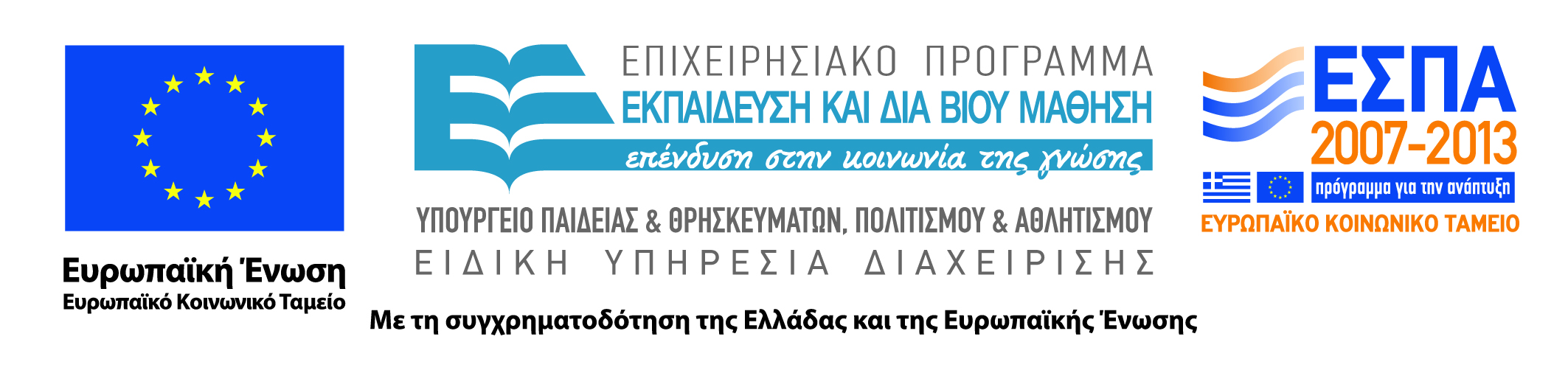 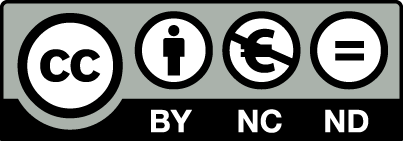